SHRI CHHATRAPATI SHIVAJI COLLEGE , OMERGA
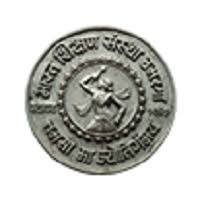 “Advance C Programming”Paper Code : CS-07
Prepared by
Mrs. Nitnaware Reshma Ramdas
Asst. Prof. in Computer Science
Advance C Programming      Paper Code – CS07
Chapter - I
Introduction, types of functions. Defining functions , Arguments , Function Prototype , Actual parameters and formal parameters, calling function , returning function results , call by value ,Recursion.
Structure : Introduction , Declaration and Initialization structure , Accessing structure members, Nested structures, Array of structure, typedef statement.
Unions : Declaration , Differences between structure and union
CHAPTER - I
FUNCTION
A function is a block of code that performs a particular task.
A function is a set of statements that take inputs, do some specific computation and produces output.
 Every C program has at least one function, which is main(), and all the most trivial programs can define additional functions.
Why we need functions in C
a) To improve the readability of code.b) Improves the reusability of the code, same function can be used in any program rather than writing the same code from scratch.c) Debugging of the code would be easier if you use functions, as errors are easy to be traced.d) Reduces the size of the code, duplicate set of statements.
Types of Functions
Library functions
User-defined functions
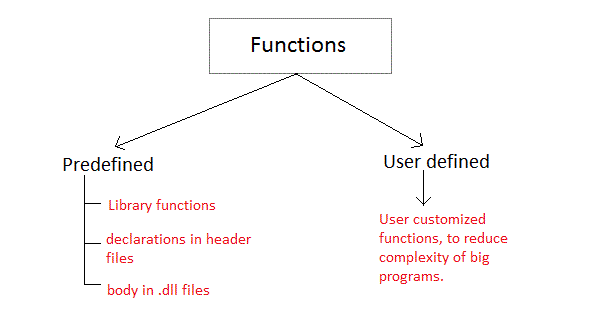 1) (Predefined standard) library functions – 
	The standard library functions are built-in functions in C programming  to handle tasks such as mathematical computations, I/O processing, string handling etc.
	These functions are defined in the header file. When you include the header file, these functions are available for use.
	The printf() is a standard library function to send formatted output to the screen (display output on the screen). This function is defined in "stdio.h" header file.
	There are other numerous library functions defined under "stdio.h", such as scanf(), fprintf(), getchar() etc. Once you include "stdio.h" in your program, all these functions are available for use.
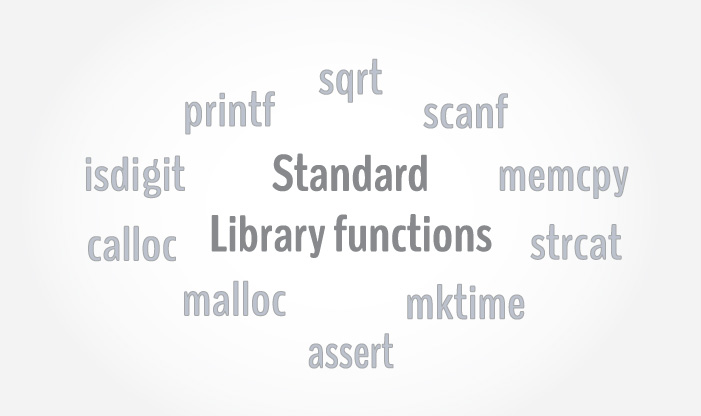 2) User Defined functions – 
	The functions that we create in a program are known as user defined functions.
	Despite of having hundreds of library function, C allows programmers to define their own function. Functions defined by an end programmer is known as user defined function. A programmer can define any number of function depending on the need.
	 User defined function , “C” provides the facility like the other languages to create the function according to the situation by the programmer. user defined functions reduces the complexity of a big program and complexity of code.
Function Declaration
returntype functionName(type1 parameter1, type2 parameter2,...) 
{ 
// function body goes here 
}
Function declaration consists of 4 parts.
returntype
function name
parameter list
Function Body
Returntype : 
	When a function is declared to perform some sort of calculation or any operation and is expected to provide with some result at the end, in such cases, a return statement is added at the end of function body. Return type specifies the type of value(int, float, char, double) that function is expected to return to the program which called the function.
Note: In case your function doesn't return any value, the return type would be void.

FunctionName : 
	Function name is an identifier and it specifies the name of the function. The function name is any valid C identifier and therefore must follow the same naming rules like other variables in C language.
Farameter list

The parameter list declares the type and number of arguments that the function expects when it is called. Also, the parameters in the parameter list receives the argument values when the function is called. They are often referred as formal parameters.
Functionbody
	The function body contains the declarations and the statements(algorithm) necessary for performing the required task. The body is enclosed within curly braces
  { ... } and consists of three parts.
local variable declaration(if required).
function statements to perform the task inside the function.
a return statement to return the result evaluated by the function(if return type is void, then no return statement is required).
FUNCTION PROTOTYPE
A function prototype is  simply the declaration of a function that specifies function's name, parameters and return type. It doesn't contain function body.
A function prototype gives information to the compiler that the function may later be used in the program.
	A function prototype is a declaration of a function that specifies the function's name and type signature (parameter types, and return type), but omits the function body.
	Function prototype tells compiler about number of parameters function takes, data-types of parameters and return type of function.
compiler cross checks function parameters and their data-type with function definition and function call. 
	If we ignore function prototype, program may compile with warning, and may work properly. But some times, it will give strange output and it is very hard to find such programming mistakes. 
Syntax :-    returnType functionName (type1 argument1, type2 argument2,...);
Example :- int addNumbers (int a, int b);
#include<stdio.h> 
int addition(int a, int b);
Int subtration(int a, int b);
int multiply(int a, int b); // function declaration 
Dividion(float a, float b);
int main() 
{
 int i, j, result; 
printf("Please enter 2 numbers you want to multiply..."); 
scanf("%d%d", &i, &j);
result=addition(x,y);
result=subtaction(x,y);
result = multiply(i, j); // function call
result=Division(x,y);
printf("The result of multiplication is: %d", result);
return 0; 
}
int addition(int a, int b) 
{ 
         return (a+b); // function definition, this can be done in one line 
}
 int subtraction(int a, int b) 
{ 
         return (a-b); // function definition, this can be done in one line 
}
 int multiply(int a, int b) 
{ 
         return (a*b); // function definition, this can be done in one line 
}
 Division(float a, float b) 
{ 
      return (a/b); // function definition, this can be done in one line 
}
Except for functions with variable-length argument lists, the number of arguments in a function call must be the same as the number of parameters in the function definition. This number can be zero.
   The maximum number of arguments (and corresponding parameters) is 253 for a single function.
   Arguments are separated by commas. However, the comma is not an operator in this context, and the arguments can be evaluated by the compiler in any order. 
    Arguments are passed by value; that is, when a function is called, the parameter receives a copy of the argument's value, not its address. 
   Modifying a parameter does not modify the corresponding argument passed by the function call. However, because arguments can be addresses or pointers, a function can use addresses to modify the values of variables defined in the calling function.
    parameters that are not explicitly declared are assigned a default type of int .
    The scope of function parameters is the function itself. Therefore, parameters of the same name in different functions are unrelated.
ARGUMENT
The  argument may have different meanings in different programming languages. Sometimes they are used interchangeably, and the context is used to distinguish the meaning.
argument (sometimes called actual parameter) refers to the actual input supplied at function call.
 For example, if one defines a function as def f(x): ..., then x is the parameter, and if it is called by a = ...; f(a) then a is the argument.
 The arguments may vary from call to call. Each time a procedure is called, the part of the procedure call that specifies the arguments is called the argument list.
arguments are sometimes thought of as the actual values or references assigned to the parameter variables when the subroutine is called at run-time.
ARGUMENT
Argument it is as Entity used to pass data from the calling to a called functions
with arguments (parameters) and with return value.
with arguments (parameters) and without return value.
without arguments (parameters) and with return value.
without arguments (parameters) and without return value.
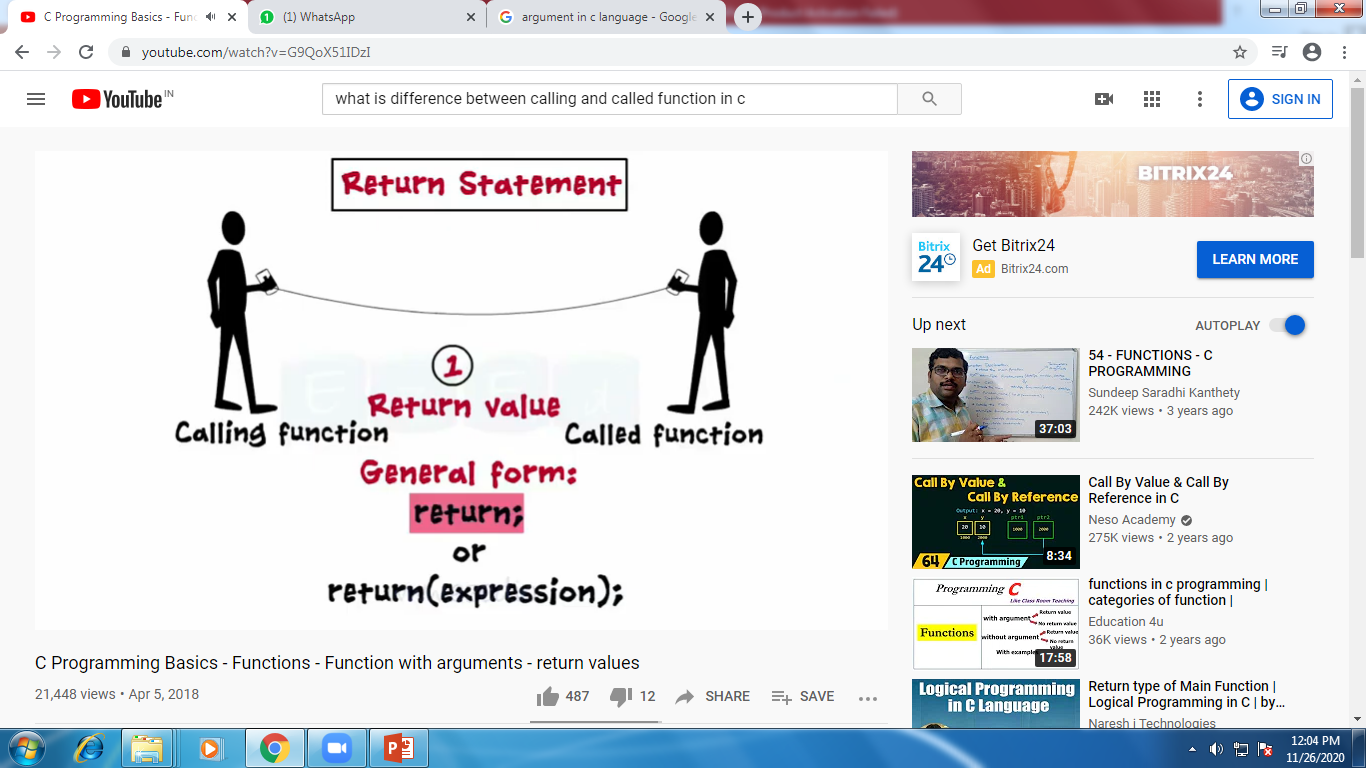 Function with no argument and no return value :Function with no argument means the called function does not receive any data from calling function and Function with no return value means calling function does not receive any data from the called function. So there is no data transfer between calling and called function.Syntax :
 Function declaration : void function(); 
 Function call : function();
 Function definition : void function() { statements; }
// C code for  function with no arguments and no return value 
  #include <stdio.h> 
void value(); 
main() 
{ 
    value(); 
} 
void value() 
{ 
    int year = 1, period = 5, amount = 5000, inrate = 0.12; 
    float sum; 
    sum = amount; 
    while (year <= period) { 
        sum = sum * (1 + inrate); 
        year = year + 1; 
    } 
    printf(" The total amount is %f:", sum); 
}
Function with arguments but no return value : When a function has arguments, it receive any data from the calling function but it returns no values.
Syntax :
	Function declaration  :  void function ( int ); 
	Function call         :  function( x ); 
	Function definition   :  void function( int x ) { statements; }
// C code for function with argument but no return value 
#include <stdio.h> 
 void function(int, int[], char[]); 
main() 
{ 
    int a = 20; 
    int ar[5] = { 10, 20, 30, 40, 50 }; 
    char str[30] = "geeksforgeeks"; 
    function(a, &ar[0], &str[0]); 
    return 0; 
}   
void function(int a, int* ar, char* str) 
{ 
    int i; 
    printf("value of a is %d\n\n", a); 
    for (i = 0; i < 5; i++) { 
        printf("value of ar[%d] is %d\n", i, ar[i]); 
    } 
    printf("\nvalue of str is %s\n", str); 
}
Function with no arguments but returns a value : There could be occasions where we may need to design functions that may not take any arguments but returns a value to the calling function. Syntax :
		Function declaration : int function();
		Function call : function(); 
		Function definition : int function() { statements; return x; }
// C code for function with no arguments but have return value 
#include <math.h> 
#include <stdio.h> 
int sum(); 
main() 
{ 
    int num; 
    num = sum(); 
    printf("\nSum of two given values = %d", num); 
    return 0; 
} 
  int sum() 
{ 
    int a = 50, b = 80, sum; 
    sum = sqrt(a) + sqrt(b); 
    return sum; 
}
Function with arguments and return value :  Function with arguments and return value means both the calling function and called function will receive data from each other. It’s like a dual communication.Syntax :
		Function declaration : int function ( int );
		Function call : function( x ); 
		Function definition: int function( int x ) { statements; return x; }
// C code for function with arguments and with return value 
#include <string.h> 
int function(int, int[]); 
main() 
{ 
    int i, a = 20; 
    int arr[5] = { 10, 20, 30, 40, 50 }; 
    a = function(a, &arr[0]); 
    printf("value of a is %d\n", a); 
    for (i = 0; i < 5; i++) 
	{ 
        		printf("value of arr[%d] is %d\n", i, arr[i]); 
    	} 
    return 0; 
} 
  int function(int a, int* arr) 
{ 
    int i;   a = a + 20; 
    arr[0] = arr[0] + 50; arr[1] = arr[1] + 50;  arr[2] = arr[2] + 50; 
    arr[3] = arr[3] + 50;    arr[4] = arr[4] + 50; 
    return a; 
}
Parameters
The term parameter refers to any declaration within the parentheses following the function name in a function declaration or definition;
A parameter is an (unbound) variable, while the argument can be a value or variable or more complex expression involving values and variables. In case of call by value, what is passed to the function is the value of the argument 
Parameters appear in procedure definitions; arguments appear in procedure calls.
Actual Parameter: Actual parameters are parameters as they appear in function calls.
The Parameter that are passed in a function call are called actual arguments. These arguments are defined in the calling function.
actual arguments are the source of information; calling programs pass actual arguments to called functions. The called functions access the information using corresponding formal arguments.
Formal arguments: Formal parameters are parameters as they appear in function declarations.
The formal arguments are the parameters/arguments in a function declaration. The scope of formal arguments is local to the function definition in which they are used. Formal arguments belong to the called function. Formal arguments are a copy of the actual arguments. A change in formal arguments would not be reflected in the actual arguments.
Example
#include <stdio.h>
void sum(int i, int j, int k); /* Function Prototype */
 main()
{
      int a = 5;
      sum(3, 2 * a, a); /* calling function  with  a is actual parameter*/
      getch();
}
void sum(int i, int j, int k) /* i,j,k are formal parameter*/
 {
       int s;
       s = i + j + k;
       printf("sum is %d", s);
}
CALLING FUNCTION
There are two types of functions in C language. A calling function and a called function.
 	A calling function invokes the called function, by supplying the required arguments, if necessary, to the called function.
 	The calling function receives the return value from the called function if there is one. Both of these functions can be user defined or library functions. Often a function gets invoked in main(), in which case, it becomes the called function and main() becomes the calling function.
	 When a function(calling function) calls another function(called function), program control is transferred to the called function. A called function performs specific task defined in functions body and when called function terminates either by return statement or when its function-ending closing brace is reached, program control returns back to the calling function.

Call a C function just by writing function name with opening and closing round 
brackets followed with semicolon. If we have to supply parameters then we can write parameters inside pair of round brackets. Note : Parameters are optional.

 Syntax : - 	function_name(Parameter1 ,Parameter2 ,....Parameter n);
 Example : -  	int sum = getSum(5, 7);
		a=getSum(x,y);
		printf(“sum=%d”,getSum(x,y));
// Program for Calling Function
#include<stdio.h>
#include<conio.h>
 float getAreaOfCircle(float side)
{
   float area;
   area = 3.141*side*side;
   return area;
}
main()
{
   float radius, area;
   printf("Enter radius of circle\n");
   scanf("%f", &radius);
   /* Calling getAreaOfCircle function */
   getAreaOfCircle(radius);
   area = getAreaOfCircle(radius);
   printf("Area of Circle = %f", area);
      printf("Area of Circle = %f", getAreaOfCircle(radius));
   getch();
}
RETURNING FUNCTION RESULT
The return statement terminates the execution of a function and returns a value to the calling function. The program control is transferred to the calling function after return statement.
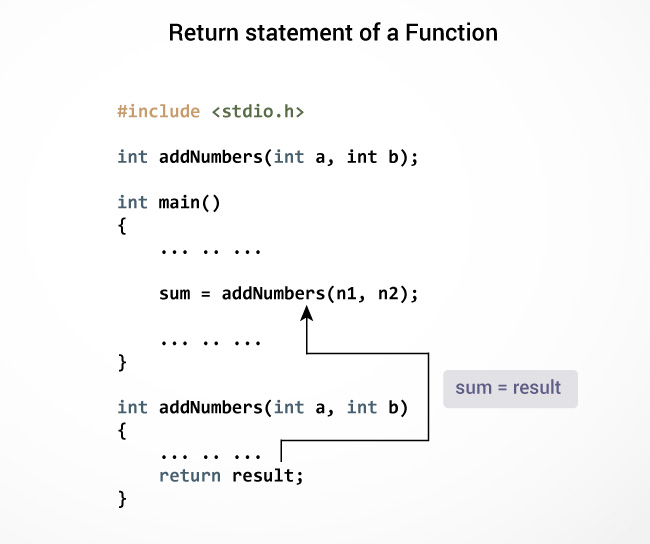 SYNTAX:-
	return (expression); 
EXAMPLE :- 
	 return a; 
	return (a+b);
// Program for Returning Function Result
#include<stdio.h>
 int sum();          
 int main()
{
    int addition;
    addition = sum();                  
    printf("\nSum of two given values = %d", addition);
    getch();
}
 int sum()  
{ 
    int a = 50, b = 80, sum;   
    sum = a + b;
    return sum;       
}
CALL BY VALUE
Function call by value is the default way of calling a function in C programming.
In call by value, when you passed value to the function it is locally stored by the function parameter in stack memory location. If you change the value of function parameter, it is changed for the current function only but it not change the value of variable inside the caller method such as main().
	values of actual parameters are copied to function’s formal parameters and the two types of parameters are stored in different memory locations. So any changes made inside functions are not reflected in actual parameters of caller.
While calling a function, we pass values of variables to it. Such functions are known as “Call By Values”.
	The value of each variable in calling function is copied into corresponding dummy variables of the called function.
	The call by value method of passing arguments to a function copies the actual value of an argument into the formal parameter of the function. In this case, changes made to the parameter inside the function have no effect on the argument.
// Program for CALL BY VALUE
#include <stdio.h> 
/* function declaration */ 
void swap(int x, int y); 
int main ()
 {
 /* local variable definition */
 int a = 100;
 int b = 200; 
printf("Before swap, value of a : %d\n", a ); 
printf("Before swap, value of b : %d\n", b );

 /* calling a function to swap the values */ 
swap(a, b); 

printf("After swap, value of a : %d\n", a );
 printf("After swap, value of b : %d\n", b ); 
getch();
 } 
void swap(int  x, int  y)
 { 
int temp; 
temp = x;  		/* save the value of x */
 x = y; 		/* put y into x */
 y = temp;		 /* put temp into y */ 
return; 
}
RECURSION
A function that calls itself is known as a recursive function. And, this technique is known as recursion.
	The process in which a function calls itself directly or indirectly is called recursion and the corresponding function is called as recursive function. Using recursive certain problems can be solved quite easily.
	Recursion is the process of repeating items in a self-similar way. In programming languages, if a program allows you to call a function inside the same function, then it is called a recursive call of the function.
	Recursive functions are very useful to solve many mathematical problems, such as calculating the factorial of a number, generating Fibonacci series, etc.
Note : - programmers need to be careful to define an exit condition from the function, otherwise it will go into an infinite loop.
// Program from Fiboncci Series USING RECURSION

#include <stdio.h>  
int fibo(int i) 
{ 
if(i == 0) 
{ 
return 0;
 }
 if(i == 1)
 { 
return 1;
 } 
return fibo(i-1) + fibo(i-2); 
}
void main() 
{ 
int i;
 for (i = 0; i < 10; i++)
 {
 printf("%d\t\n", fibo(i));
 } 
getch(); 
}
Introduction to Structure
Structure is a user-defined data type in C language which allows us to combine data of different types together. Structure helps to construct a complex data type which is more meaningful. It is somewhat similar to an Array, but an array holds data of similar type only. But structure on the other hand, can store data of any type, which is practical more useful.
For example: If I have to write a program to store Student information, which will have Student's name, age, branch, permanent address, father's name etc, which included string values, integer values etc, how can I use arrays for this problem, I will require something which can hold data of different types together.
In structure, data is stored in form of records.
Defining  a  structure
struct structure_name 
{
	data_type member1; 
	data_type member2; 
	. . 
	data_type memeber; 
} structure_variables;
Syntax :-
struct keyword is used to define a structure. struct  defines a new data type which is  a collection of primary and derived data types.
	When a structure is defined, it creates a user-defined type. However, no storage or memory is allocated. To allocate memory of a given structure type and work with it, we need to create variables. 
we start with the struct keyword, then it's optional to provide your structure a name, we suggest you to give it a name, then inside the curly braces, we have to mention all the member variables, which are nothing but normal C language variables of different types like int , float, array etc.
	After the closing curly brace, we can specify one or more structure variables, again this is optional.
Note: The closing curly brace in the structure type declaration must be followed by a semicolon(;).
Declaring Structure Variables
Declaring Structure variables separately

struct Student 
{
char name[25];
int age; 
char branch[10]; 
char gender;
 };
struct Student S1, S2; //declaring variables of struct Student
2)   Declaring Structure variables with structure definition
struct Student
 { 
char name[25]; 
int age; char branch[10]; 
char gender;
 }S1, S2;
Structure Initialization
struct Patient 
{ 
float height;
 int weight; 
int age; 
} p2; 
main()
{
struct Patient p1;
p1 = { 180.75 , 73, 23 };
……
P2.age=35; 

}
There are several ways by which a structure can be initialized. In the first way, we 
first declare the structure variable and initialize the fields of the structure with its name along with the variable name.
	C language also supports value initialization for structure variable. Means, you can initialize a structure to some default value during its variable declaration.
ACCESSING STRUCTURE MEMBERS
Array elements are accessed using the Subscript variable , Similarly Structure members are accessed using dot [.] operator.
(.) is called as “Structure member Operator”.
Use this Operator in between “Structure name” & “member name”
individual structure members are accessed through the use of a period, generally called the dot operator. 
To access any member of a structure, we use the member access operator (.). The member access operator is coded as a period between the structure variable name and the structure member that we wish to access.
Syntax :- 
	struct [Struct_Name]  [Struct_varible];
Example :-
struct Patient p1 ;
P1.height= 180.75;
P1.weight = 74;
P1.age=36;
// Program for Structure 
#include <stdio.h> 
#include <string.h>
 struct Books 
{ 
 char title[50];
 char author[50]; 
 char subject[100];
 int book_id;
 };
main( ) 
{ 
struct Books Book1={"C Programming“, “Kanetkar“, "C Programming Tutorial“,111}; 
printf( "Book 1 title : %s\n", Book1.title);
printf( "Book 1 author : %s\n", Book1.author);
printf( "Book 1 subject : %s\n", Book1.subject);
printf( "Book 1 book_id : %d\n", Book1.book_id); 
getch();
}
NESTED STRUCTURES
When a structure contains another structure, it is called nested structure. 
A structure can be nested inside another structure. The members of a structure can be of any other type including structure. 
We can access a nested Structure Member  to use a dot (.) Operator. To access the 
members of the inner structure, we write a variable name of the  Outer structure, followed by a dot(.) operator, followed by the variable of the inner structure, followed by a dot(.) operator, which is then followed by the name of the member we want to access.
Example :- 
struct student
{
    struct person
    {
        char name[20];
        int age;
        char dob[10];
    } p ;
     int rollno;
    float marks;
} stu;
Syntax:- 
struct structure1
 {
	 - - - - - - - - - - - - - - - - - - - -
 };
 struct structure2
 {
	 - - - - - - - - - - - - - - - - - - - -
	 struct structure1 obj;
 };
Example for structure within structure or nested structure
#include<stdio.h> 
struct Address 
{ 
char HouseNo[25];
 char City[25];
 char PinCode[25]; 
}; 
struct Employee 
{ 
int Id;
 char Name[25]; 
float Salary;
 struct Address Add;    //Add is address structure variable
};
void main() 
{
  int  i;    
  struct Employee E;     //  E is Employee Structure variable
  printf("\n\tEnter Employee Id : ");
 scanf("%d",&E.Id);
printf("\n\tEnter Employee Name : "); 
scanf("%s",&E.Name); 
printf("\n\tEnter Employee Salary : "); 
         scanf("%f",&E.Salary); 
printf("\n\tEnter Employee House No : "); 
scanf("%s",&E.Add.HouseNo); 
printf("\n\tEnter Employee City : "); 
scanf("%s",&E.Add.City); 
printf("\n\tEnter Employee House No : "); 
scanf("%s",&E.Add.PinCode); 
printf("\nDetails of Employees"); 
printf("\n\tEmployee Id : %d",E.Id); 
printf("\n\tEmployee Name : %s",E.Name); 
printf("\n\tEmployee Salary : %f",E.Salary); 
printf("\n\tEmployee House No : %s",E.Add.HouseNo); 
printf("\n\tEmployee City : %s",E.Add.City); 
printf("\n\tEmployee House No : %s",E.Add.PinCode); 
getch();
}
ARRAY OF STRUCTURES
An array of structures in C can be defined as the collection of multiple n  structures variables where each variable contains information about different entities. The array of structures in C are used to store information about multiple entities of different data types.
	Declaring an array of structure is same as declaring an array of fundamental types.  Since an array is a collection of elements of the same type. In an array of structures,   each element of an array is of the structure type.
	Structure is used to store the information of One particular object but if we need to store such 100 objects then Array of Structure is used.
	Structure is collection of different data type. An object of structure represents a single record in memory, if we want more than one record of structure type, we have to create an array of structure or object. As we know, an array is a collection of similar type, therefore an array can be of structure type.
Syntax :- 
	struct struct-name obj [ size ];
Example :- 
	struct Employee  Employees[4] = {   {25, "Suresh", 25000}, 
			     {24, "Tutorial", 28000}, 			    	     {22, "Gateway", 35000}, 
			     {27, "Mike", 20000} 
			 };
// Program for Array  of Structure
struct Bookinfo 
	{  	char[20] bname;	 int pages; 	int price; 	      };
main()
 { 
int i;	
struct Bookinfo book[3];
 for(i=0;i<3;i++)
 { 
printf("\nEnter the Name of Book : ");
 gets(book[i].bname); 
printf("\nEnter the Number of Pages : "); 
scanf("%d",book[i].pages); 
printf("\nEnter the Price of Book : "); 
scanf("%f",book[i].price); 
} 
printf("\n--------- Book Details ------------ "); 
for(i=0;i<3;i++)
 { 
printf("\nName of Book : %s",book[i].bname);
 printf("\nNumber of Pages : %d",book[i].pages); 
printf("\nPrice of Book : %f",book[i].price); 
} 
getch();;
 }
TYPEDEF STATEMENT
typedef is a keyword used in C language to assign alternative names to existing data types. Its mostly used with user defined data types , when names of the data types become slightly complicated to use in programs.
	typedef is a keyword used in C language to assign alternative names to existing data types. Its mostly used with user defined data types , when names of the data types  become slightly complicated to use in programs. 
	Typedef is a keyword that is used to give a new symbolic name for the existing name in a C program. This is same like defining alias for the commands.
Example :- 
typedef struct student{         int mark [2];         char name [10];         float average;} status;
Syntax :- 
typedef struct
 {
 type member1; 
 type member2; 
 type member3;
 } type_name;
// Write a C Program Typedef Statement 
#include<stdio.h>
#include<string.h>
typedef struct employee 
{ 
char name[50]; 
int salary; 
}emp; 
void main( ) 
{ 
emp e1;
printf("\nEnter Employee record:\n");
printf("\nEmployee name:\t"); 
scanf("%s", e1.name); 
printf("\nEnter Employee salary: \t"); 
scanf("%d", &e1.salary); 
printf("\nstudent name is %s", e1.name); 
printf("\nroll is %d", e1.salary); 
getch();
}
UNIONS
Unions are conceptually similar to structures. The syntax to declare/define a union is also similar to that of a structure. The only differences is in terms of storage. 
	In structure each member has its own storage location, whereas all members of union uses a single shared memory location which is equal to the size of its largest data member.
	This implies that although a union may contain many members of different types, it cannot handle all the members at the same time. A union is declared using the union keyword.
	Union is a data type in C programming that allows different data types to be stored in the same memory locations. Union provides an efficient way of reusing the memory location, as only one of its members can be accessed at a time. A union is used almost in the same way you would declare and use a structure.
Syntax:
	union  union_name	{		datatype  var_name1;		datatype   var_name2;
		………	};
Example:	union student	{		int  mark;		char name[10];		float average;	};
// Program for C Union

#include <stdio.h>
#include <string.h>

union RecordInf
 { 
	  int i;
 	 float f;
  	char str[20];
};
main( ) 
{ 
  union RecordInf record;
  record.i = 10;
  record.f = 220.5;
  strcpy( record.str, "C Programming");
 
  printf( "record.i : %d\n", record.i);
  printf( "record.f : %f\n", record.f);
  printf( "record.str : %s\n", record.str);
 
  getch();
}
Difference Between Structure And Union
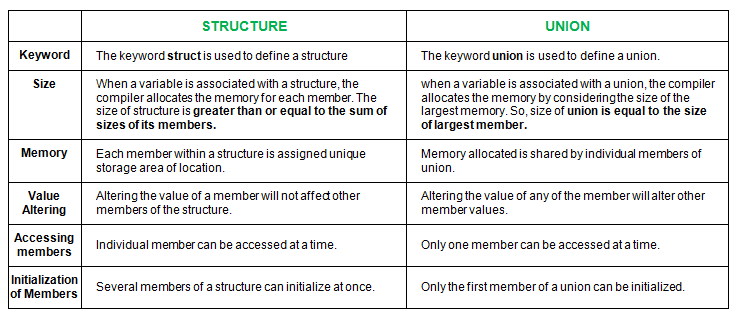 Thanks
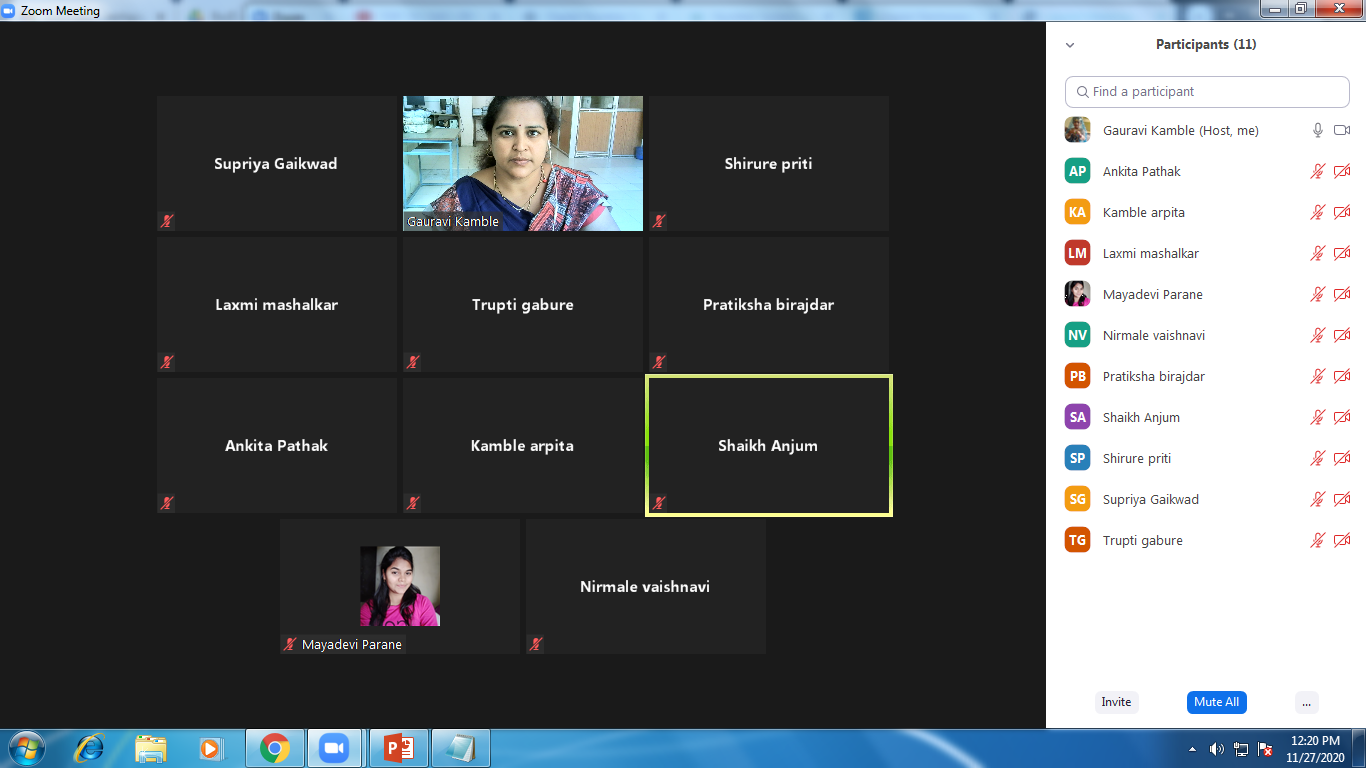